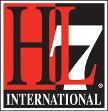 With meeting discussion notes
To join the meeting:

Phone Number: +1 770-657-9270Participant Passcode: 943377#
Care Plan (CP) Meeting - Agenda November 28, 20121700-1830 EDT
Laura Heermann Langford (Laura.Heermann@imail.org)
Stephen Chu (stephen.chu@nehta.gov.au)

*Care Plan wiki: http://wiki.hl7.org/index.php?title=Care_Plan_Initiative_project_2011
HL7 Patient Care Work Group
Participants-
Tentative: November 14, 2012 (subject to change)
Modelling update - continued
Continue Discussion on Care Plan relationships and definitions – Deferred from last meeting
Review Diagram from Laura
Clarifying “master care plan”/”care coordination plan” – definitions
Master care plan – domain specific detail care plan relationship (Plan-plan compositions, that is, peer-peer or hierarchical connections between CPs and/or between CP and POC)
Inter-detail care plan relationship – inbound and outbound risk
Care plan concepts – terminology and definitions
Modeling
Enrique Meneses
Discussion Notes
Notes from Previous Discussion
Have worked on classes in EA extracted from the Storyboards
Needs more work before reviews.  
Enrique and Jon will continue working in pairs offline.  Jon could work on it and propose reviewing in this larger group in 2 weeks (next meeting)
Jon has also begun modeling a class diagram in EA describing relations and how they would integrate into the model currently in progress.  
Enrique will work to set up a shared model repository for Jon to have easier access to the model.   
Underlying files for the repository would be password protected.  
Need the corporate version EA to access.
Care Plan Relationships (linked or nested…master VS Coordinated)
Jon/Laura/Stephen…
Discussion Notes
Previous Meeting Discussion Notes
Have come to agreement there is an all over coordinating care plan… the Master Patient Care Plan.

Agreements
The master care plan is the specialty care plans interleaved.  The service could be created to accommodate the reconciliation








The concept of the patient or someone else being able to “hide” or “conceal” data from one care giver or provider or another exists – but will be addressed later. 
Examples of content that would need reconciliation--Meds, problems, history, allergies, advanced directives, 
Discussions….
Care plan might inform the plan of care, 
Plan of care = episodic plan
Master care plan and specialty care plan – both could inform the plan of care…
This is all very difficult to follow would be helpful to have a diagram.  Perhaps – use a problem specific….such as hypertension, or use one of the use cases we have developed – use the chronic care storyboard ….Laura to present next time…
Terminology – to refer to Master Plan and the Specialty Plan that are really detailed but likewise relatively long term.  
History of the plan and reports of activities from the plan are part of the medical record.  
In the case of some observations – you may have the meta data on the care plan (blood pressure stead) instead of the last 14 readings…
Active goals stay on the care plan, resolved/completed goals become part of the medical record
Some goals, or medical issues may stay on the care plan even if they are complete or resolved…because they are relevant to the overall care.  Such as “smoked 4ppd for 30 years until last month…..”
Questions- 
How much detail should be in the master care plan
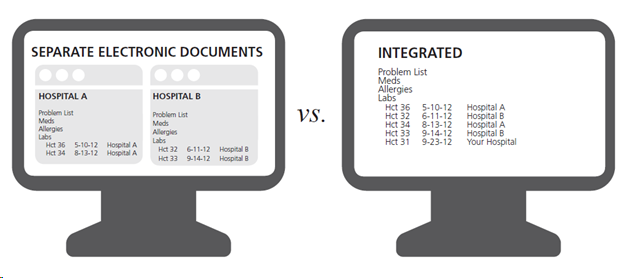 Next steps from Previous Meeting
Jon has taken extensive notes Laura to send her notes to him for consolidation.
Next meeting
Continue discussion on the care plan relationships, what is included and not, definitions and terminology
Laura to have diagram ready to generate and refine further discussion
Drill down to goals at some point in the diagram to demonstrate how goals are added, updated, moved to medical record etc. 
Laura to bring goal work to next meeting
Review modeling work as it is ready and needing discussion.
Additional Discussion Notes
Next Agenda
Future Meetings
Conference calls between now and January 2013 – see wiki
90 min., Wednesday 5-6:30pm US Eastern, fortnightly  (every 2 weeks)
Starting September 19
Next meeting Agenda- November 28 (Lead: Laura)
Upcoming Topics 

. 






Future topic
Appendix